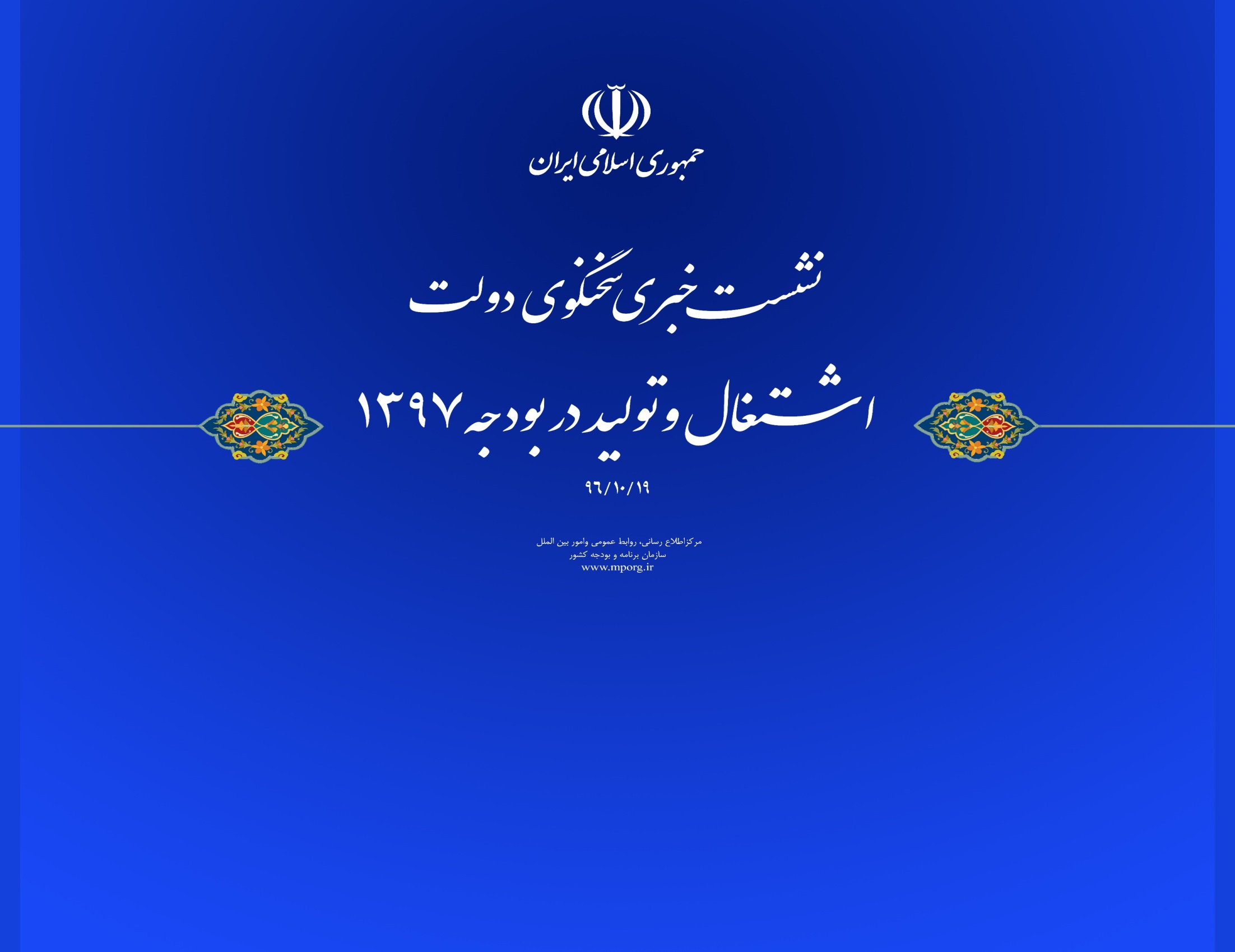 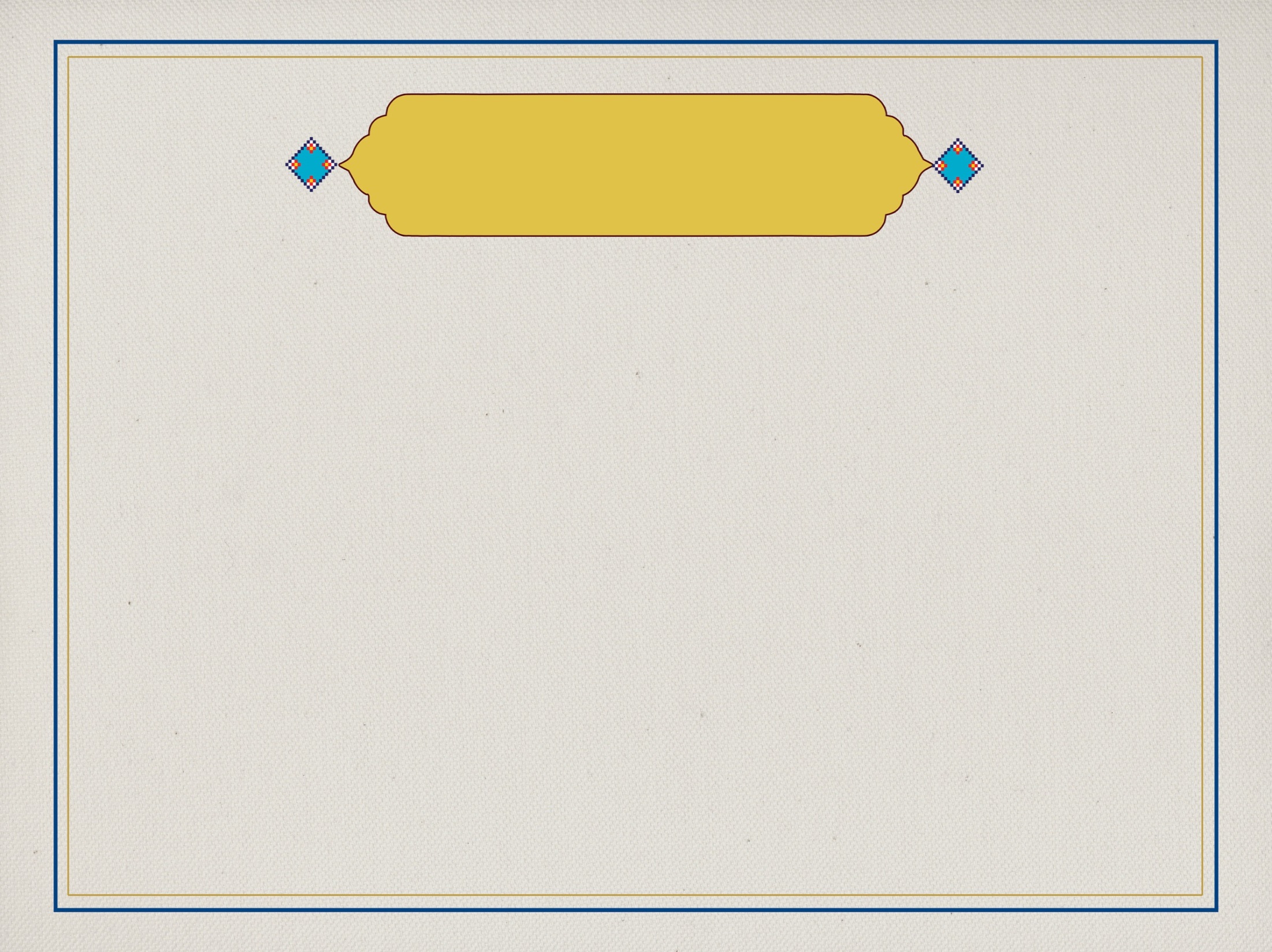 نشست خبری سخنگوی دولت
اشتغال و تولید در بودجه 1397
19 دی ماه  1396
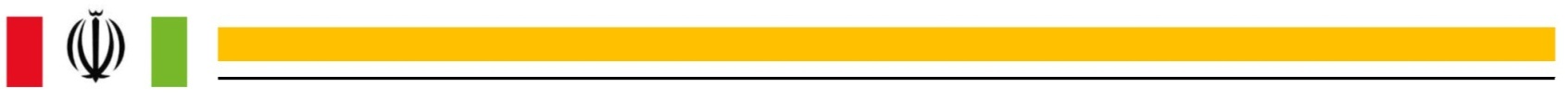 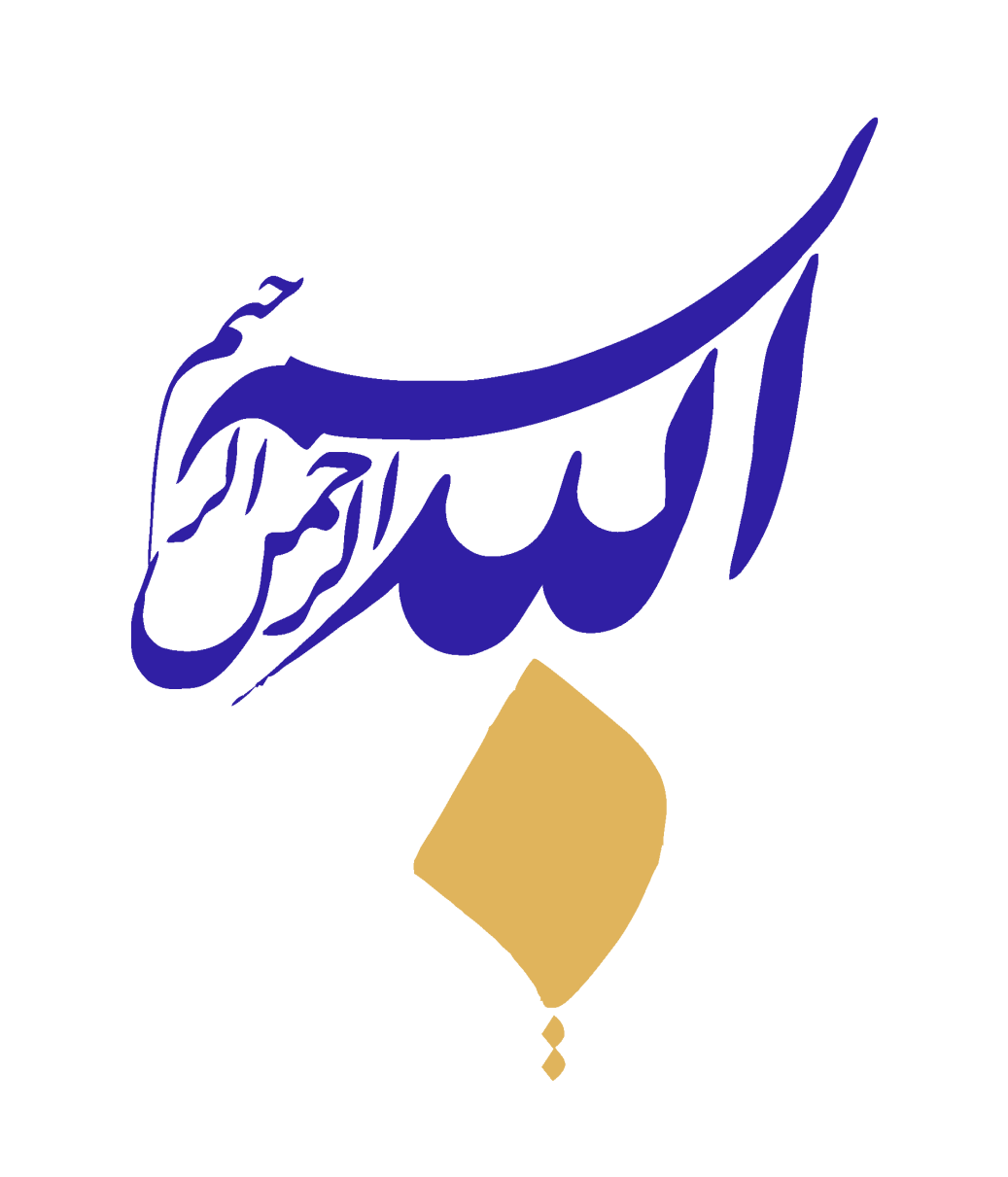 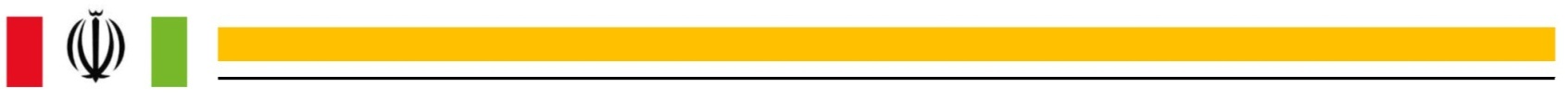 تجهیز منابع سرمایه‌گذاری در بودجه 1397
327/7 هزار میلیارد تومان
سرمایه‌گذاری در طرح‌های عمرانی
254/3 هزار میلیارد تومان
سرمایه‌گذاری در طرح‌های تولید و اشتغال
73/4 هزار میلیارد تومان
منابع عمومی
60/4هزار میلیارد تومان
بودجه عمومی (حامل‌ها)
17/4هزار میلیارد تومان
منابع اختصاصی
13/3هزار میلیارد تومان
تسهیلات صندوق
15هزار میلیارد تومان
مشارکت بخش خصوصی و تسهیلات صندوق و بانکی
53/1 هزار میلیارد تومان
تسهیلات بانکی
35 هزار میلیارد تومان
از محل مانده اعتبارات قانون حمایت از توسعه و ایجاد اشتغال پایدار در مناطق روستایی و عشایری 
6 هزار میلیارد تومان
آب‌های مرزی
3 هزار میلیارد تومان
سرمایه‌گذاری شرکت‌های دولتی از محل منابع داخلی
124/5 هزار میلیارد تومان
6 درصد 
رشد اقتصادی بدون نفت
1033000 فرصت شغلی جدید
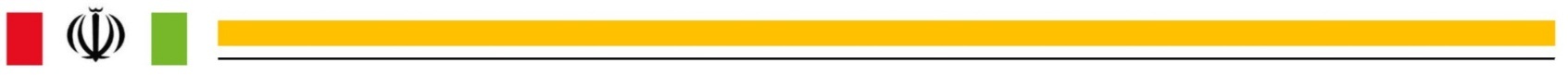 چشم انداز بازار کار در سال 1397
با توجه به اینکه پیش بینی می شود در سال 1397 تعداد 838 هزار نفر متقاضی کار جدید، وارد بازار کار شوند و با فرض ایجاد 980 هزار شغل در سال 1397 بیکاری به 11.2 درصد خواهد رسید و به عبارت دیگر ایجاد اشتغال گسترده الزام می باشد. 
در این سال پیش بینی می شود که جمعیت شاغل دارای آموزش عالی بطور متوسط سالانه 686 هزار نفر افزایش یابد، یعنی بیش از 70 درصد کل فرصتهای شغلی ایجاد شده می‌بایست به دانش آموختگان دانشگاهی اختصاص یابد.
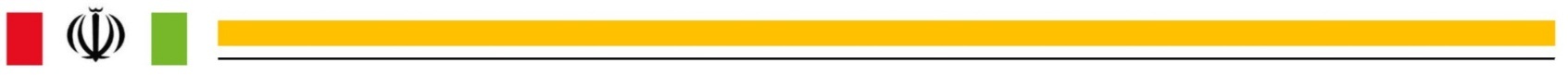 جمعبندی عملکرد اجرای طرح های اشتغال زایی سال جاری
در حال حاضر،
 تامین مالی برنامه اشتغال فراگیر به ویژه در خصوص طرح‌های کارورزی و پرداخت حق بیمه سهم کارفرما به دلیل محدودیت منابع مالی دولت با مشکلات جدی روبرو است. 
به دلیل بالا بودن هزینه تامین مالی سرمایه گذاری بسیاری از متقاضیان طرح های سرمایه گذاری انگیزه ای برای دریافت تسهیلات بانکی ندارند.
لزوم ایجاد منابع تامین اعتبار پایدار برای اجرای طرح های اشتغال و کاهش هزینه تامین مالی سرمایه گذاری در طرح های اشتغال زا و جدید برای ایجاد اشتغال جوانان و فارغ التحصیلان
لزوم اصلاح سیاستی
پیشنهاد تبصره 18
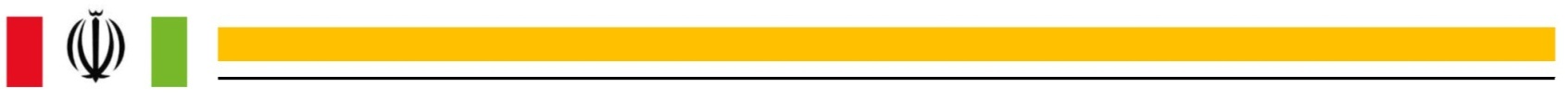 تجهیز منایع مالی مورد نیاز
174 هزار میلیارد ریال از محل افزایش قیمت حامل های انرژی صرف اعطاي يارانه سود تسهيلات و كمك هاي فني و اعتباري و وجوه اداره شده برای کمک به تولید و اشتغال و همچنین سیاستهای توسعه اشتغال از جمله حق بیمه سهم کارفرما، کمک هزینه کارورزی و آموزش  می شود.
174/000 ميليارد ريال
منابع مالی لازم 
برای اجرای برنامه های تولید، اشتغال (734 هزار میلیارد ریال)
150/000 ميليارد ريال
معادل منابع ریالی صندوق توسعه ملي به منظور اعطاي تسهيلات به طرح هاي اقتصادي اشتغالزا به صورت تلفیقی
350/000 ميليارد ريال
منابع شبکه بانكي به منظور اعطاي تسهيلات به طرح هاي اقتصادي اشتغالزا
از محل مانده اعتبارات قانون حمایت از توسعه و ایجاد اشتغال پایدار در مناطق روستایی و عشایری در سال 1397
60/000 ميليارد ريال
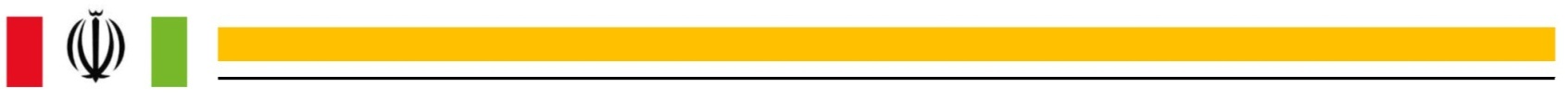 روش استفاده از منابع ناشی از اصلاح قیمت برای توسعه اشتغال
یارانه سود تسهیلات
174هزار میلیارد ریال از محل افزایش قیمت حامل های انرژی
وجوه اداره شده
روش های پراخت
کمک به آموزش نیروی کار
یارانه دستمزد و کمک های بلا عوض
پیشنهاد
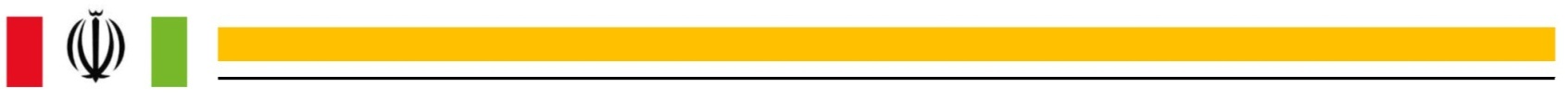 توجه به توسعه اشتغال 
در موضوعات خاص
گردشگری
صنایع دستی
طرح های مسکن
سیاستهای فعال بازار کار
طرح‌های کشاورزی
طرح‌های صنعتی
طرح‌های حمل و نقل
طرح‌های اشتغالزایی خرد
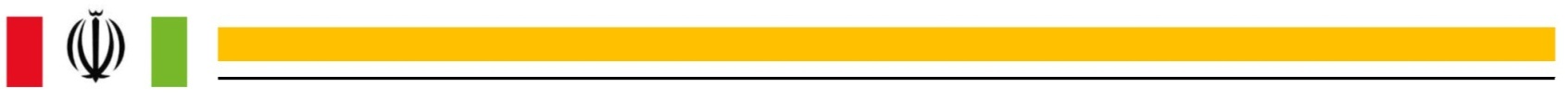 برنامه های اشتغال دولت در سال 1397
قابل ذکر است سایر منابع تسهیلات بانکی و منابع صندوق توسعه ملی برای حمایت از تولید و اشتغال در سایر رسته ها در برنامه اشتغال فراگیر منتخب استفاده می شود.
* مبلغ 12680 میلیارد ریال از  منابع صندوق توسعه ملی برای اجرای طرح های فوق مورد استفاده قرار می گیرد و باقیمانده منابع صندوق توسعه ملی با تلفیق منابع بانکی برای اعطای تسهیلات  بانکی به سایر طرح های حمایت از تولید و اشتغال  در نظر گرفته شده است.
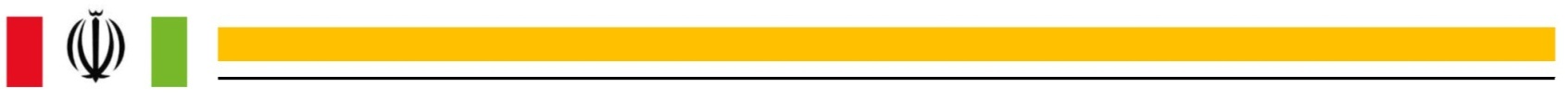 برنامه‌های بخش مسکن
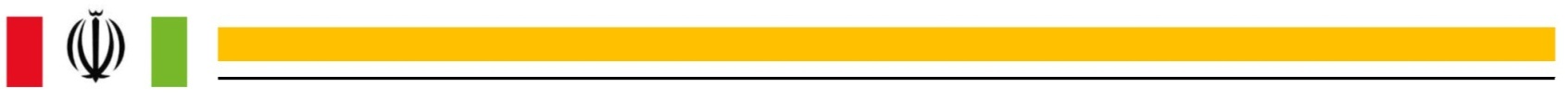 برنامه اشتغال دولت در بخش مسکن
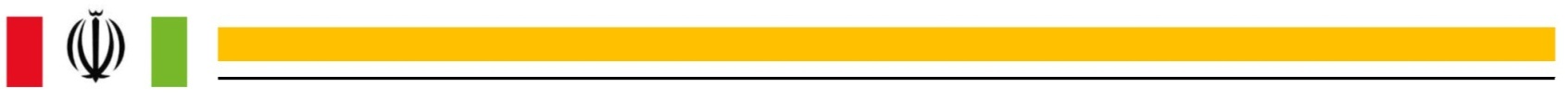 اهداف برنامه احیاء بافت های فرسوده
کمک به مردم برای بازسازی 100 هزار واحد مسکونی در بافت فرسوده 
جمعا بازسازی 400 هزار واحد مسکونی تا سال 1400
ایجاد 240 هزار شغل در سال
کمک به رونق بخش مسکن
ارتقای سرانه فضای عمومی در مناطق هدف به 35 درصد
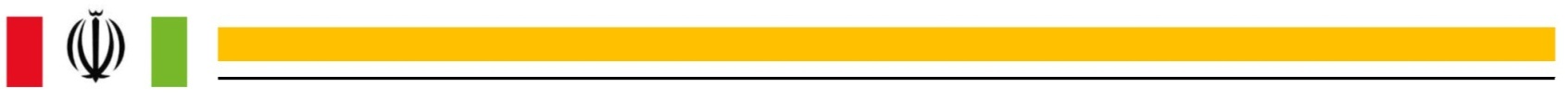 منابع مالی مورد نیاز در روش سنتی در سال 1397
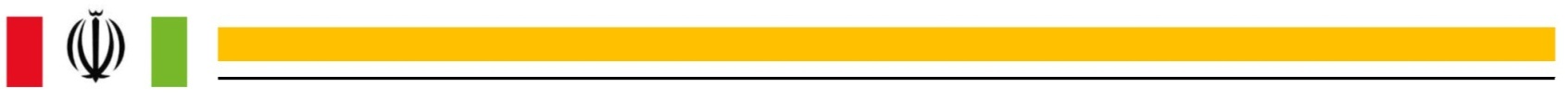 منابع مالی مورد نیاز در روش توسعه گر در سال 1397
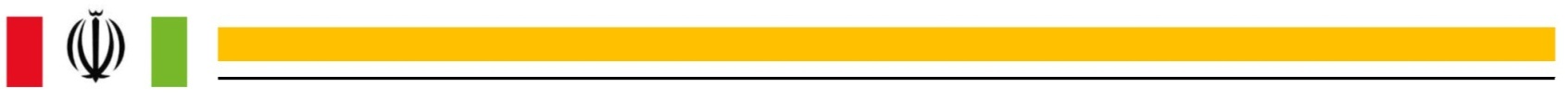 اهداف برنامه مسکن روستایی و اجتماعی
کمک به تأمین مسکن گروه‌های آسیب پذیر و کم درآمد شهری 
مقاوم سازی مسکن در روستاها
کمک به تأمین مسکن 50 هزار خانوار شهری کم درآمد شهری
بازسازی 50 هزار واحد مسکن روستایی
جمعاً 400 هزار واحد مسکونی تا سال 1400
ایجاد 60 هزار شغل در سال
کمک به رونق بخش مسکن
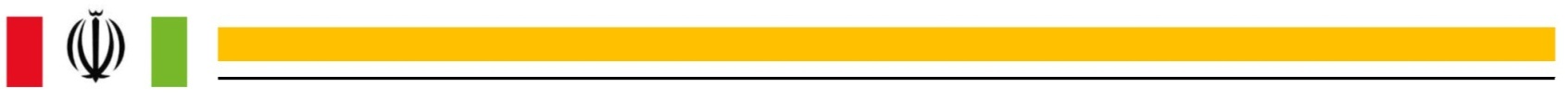 مفروضات برنامه حمایت از مسکن روستایی
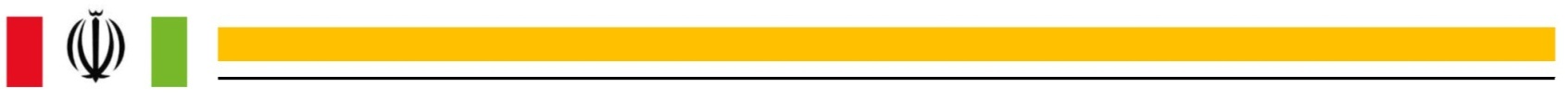 مفروضات برنامه مسکن اجتماعی و حمایتی
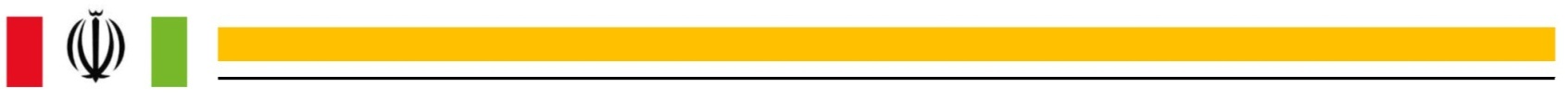 برنامه کمی در سال 1397
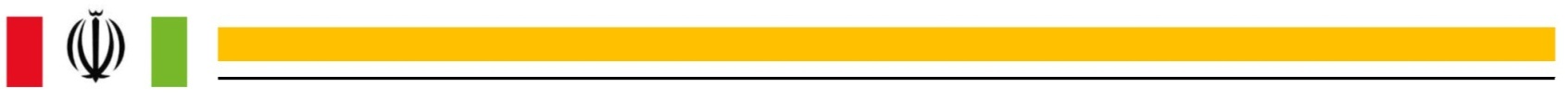 برنامه‌های بخش حمل و نقل
درون شهری و برون شهری
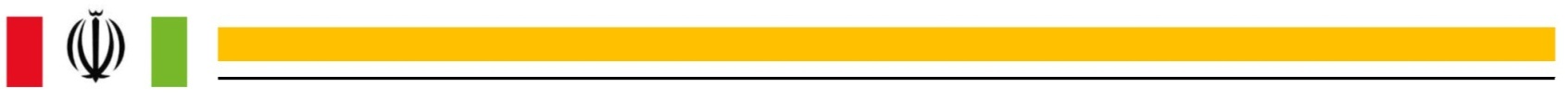 خلاصه برنامه دولت در حوزه حمل و نقل درونشهری و برون شهری در سال 1397(میلیارد تومان)
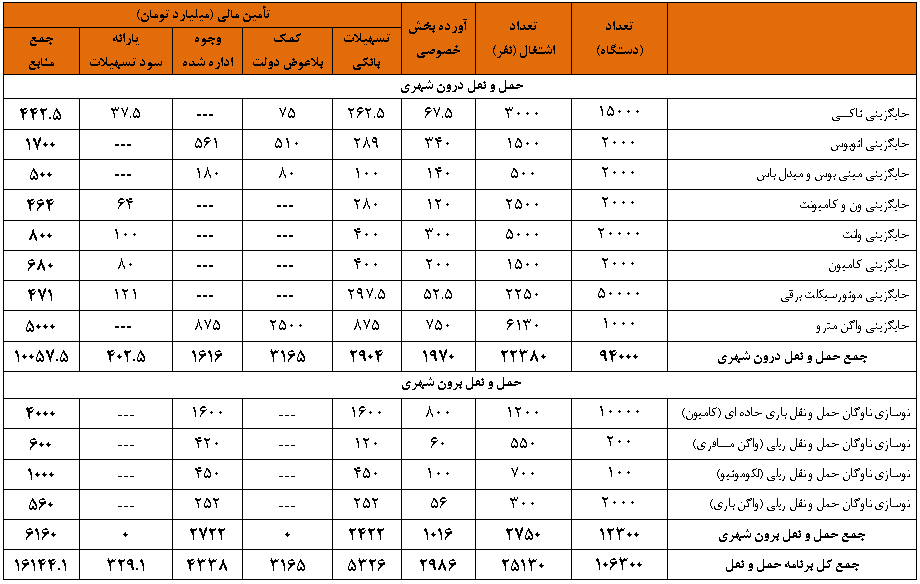 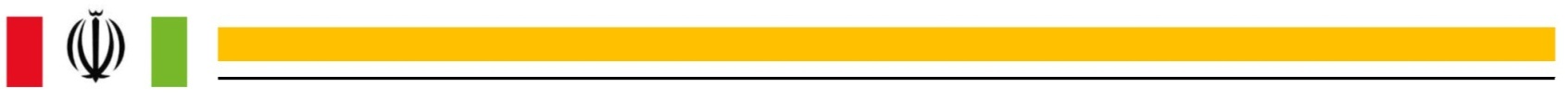 نمونه برنامه های حمل و نقل:
جایگزینی تاکسی
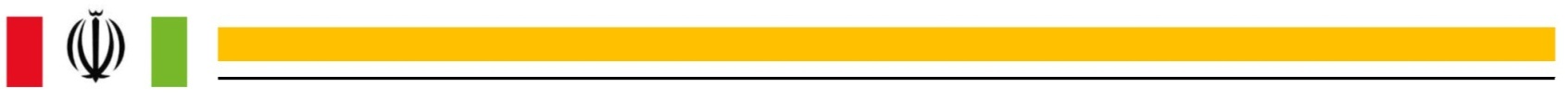 اهداف
جایگزینی15000 دستگاه تاکسی درون‌شهری در سال 1397
جایگزینی60000 دستگاه تاکسی درون‌شهری‌تا سال 1400
صرفه‌جویی سوخت به میزان 45.99 میلیون دلار در سال
کاهش انتشار گازهای آلاینده به میزان 287 هزار تن در سال
ایجاد 3000 شغل در سال (در کارخانه تولید کننده)
بهبود و تسهیل بخش حمل و نقل عمومی
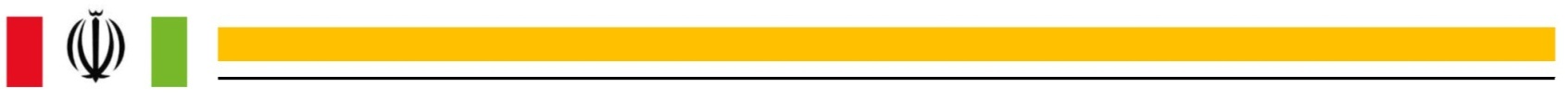 مزایای طرح جایگزینی تاکسی فرسوده
کاهش آلاینده‌های هوا در شهرهای بزرگ و صنعتی
افزایش سطح رضایتمندی قشر زحمتکش تاکسی‌ران سراسر کشور
رعایت توان مالی تاکسی‌رانان
ارتقاء سطح رفاه عمومی و احترام به شهروندان  با جایگزینی خودروهای مناسب
افزایش ایمنی مسافران تاکسی‌ها
صرفه جویی در مصرف سوخت مایع و جایگزینی بنزین با سوخت گاز طبیعی
تامین مالی غیر تورمی از سیستم بانکی
استفاده از ظرفیتهای تولید داخلی و تقویت زنجیره تولید خودرو وقطعه سازان.
کمک دولت به جریان جایگزینی
پایش بهتر ناوگان تاکسی با استفاده از GPS
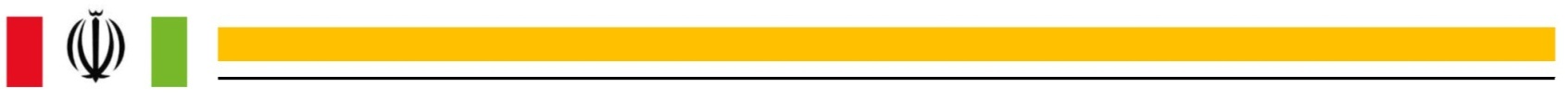 مفروضات
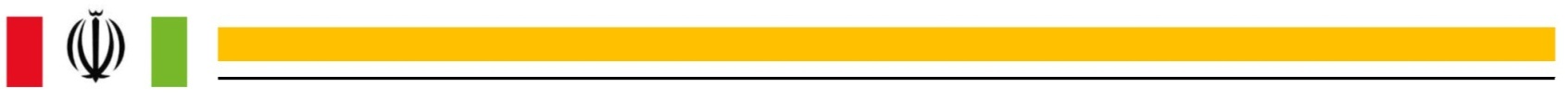 منابع مالی مورد نیاز برای تامین 15000 دستگاه تاکسی درون‌شهری در سال 1397
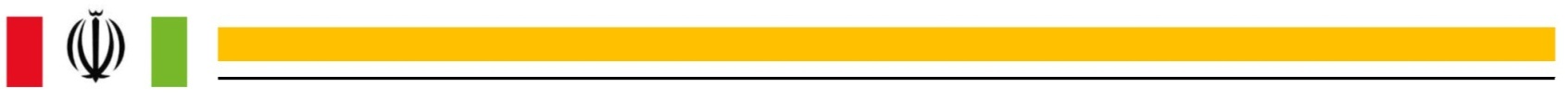 الزامات
تأمین منابع مالی دولت به صورت یارانه سود تسهیلات 
همراهی نظام بانکی
ایفای نقش شهرداری در تامین منابع و از رده خارج کردن تاکسی فرسوده
استفاده حداکثری از توان مردم و بخش خصوصی
تولید خودروهای با استانداردهای یورو 4
رعایت مصوبات شورای عالی هماهنگی ترافیک شهرهای کشور در انتخاب نوع تاکسی
 استفاده از حداکثر توان داخلی کشور
مراحل اجرایی طرح
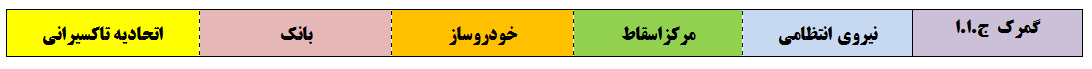 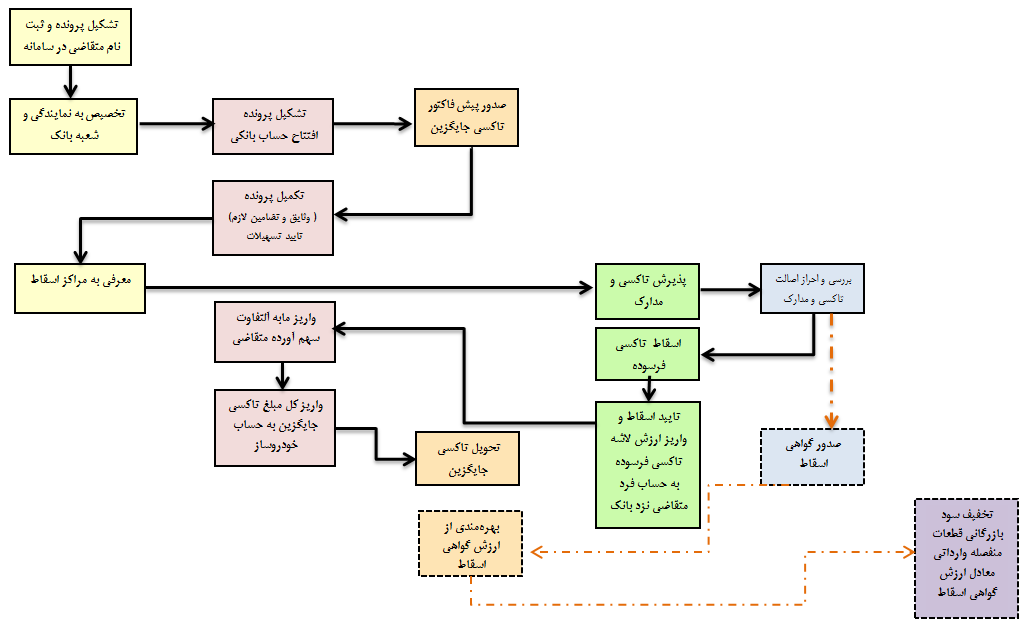 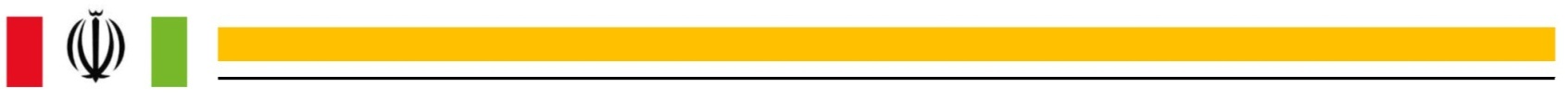 برنامه‌های 
بخش کشاورزی
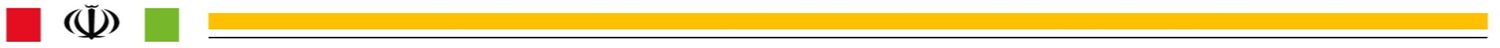 برنامه توسعه اشتغال حوزه طرح های منتخب بخش کشاورزی در سال 1397
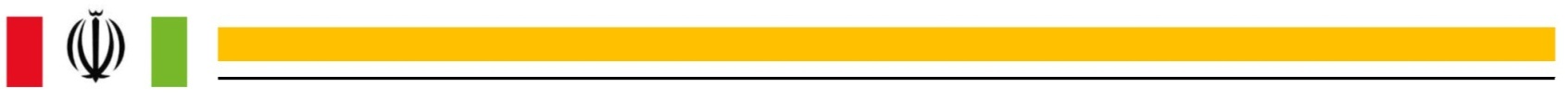 برنامه‌های بخش 
گردشگری، صنایع دستی و میراث فرهنگی
خلاصه برنامه میراث فرهنگی ، صنایع دستی و گردشگری
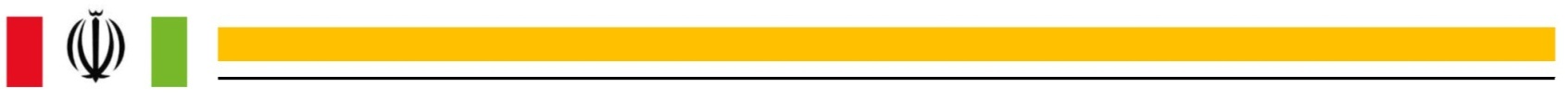 برنامه های ذیل
سیاست های فعال بازار کار
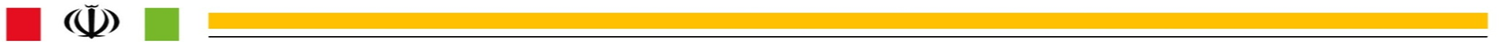 خلاصه
سیاست های فعال بازار کار به تفکیک برنامه و نحوه تامین منابع
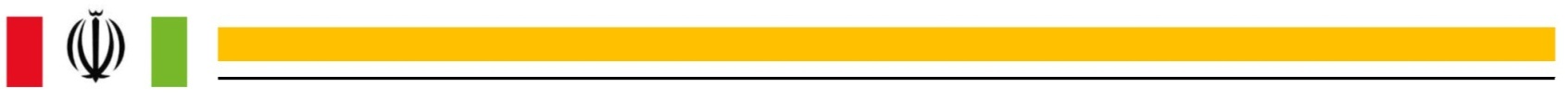 برنامه کارورزی دانش‌آموختگان دانشگاهی
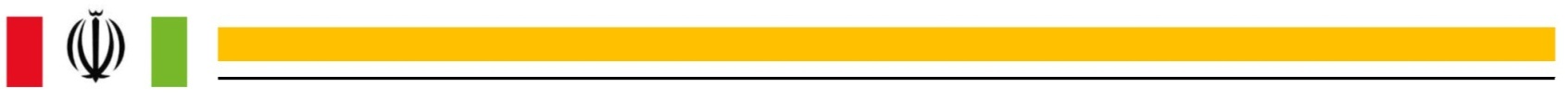 برنامه کارورزی
الف- اجرای طرح کارورزی
افزایش مهارت و اشتغال پذیری جوانان فارغ التحصیل دانشگاهی
تسهیل در جذب و بکارگیری جوانان در بنگاههای اقتصادی
اهداف
گروه هدف
براي 100 هزار نفر دانش آموختگان دانشگاهي بیکار و فاقد بیمه تامین و سابقه کار
گذراندن دوره آموزشی 4 تا 6 ماه در واحد پذیرنده
پرداخت متوسط سرانه کمک هزینه آموزشی کارورزی 
پرداخت بیمه مسئولیت مدنی(بیمه حوادث) به جای واحد پذیرنده
به ازای هر سه فرد شاغل بیمه شده پذیرش یک کاروز
نحوه اجرا
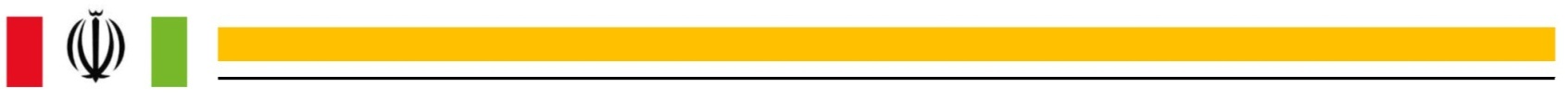 برنامه کارورزی
میزان سهمیه استان های کشور در اجرای طرح کارورزی در سال 1397
برنامه کارورزی
ادامه، میزان سهمیه استان های کشور در اجرای طرح کارورزی در سال 1397
فروض
سهم استان ها بر اساس شاخص های مختلف اقتصادی و اجتماعی(ترکیبی)
متوسط سرانه کمک هزینه آموزشی و بیمه مسئولیت مدنی به میزان 18 میلیون ریال برای 4 تا 6 ماه
کل منابع مالی(عمومی) مورد نیاز 1800 میلیارد ریال
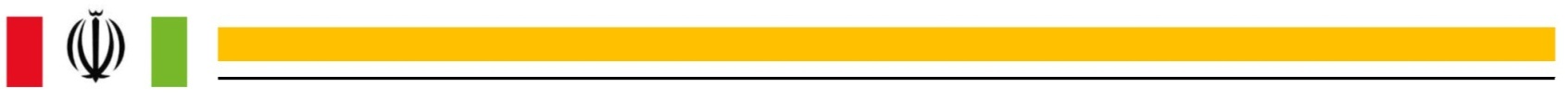 برنامه طرح‌های اشتغالزایی خرد
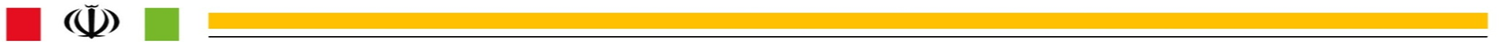 برنامه طرح‌های اشتغالزایی خرد
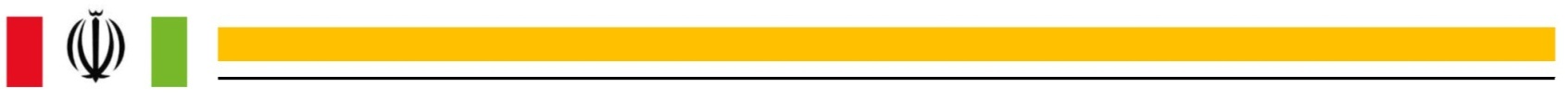 برنامه های
بخش صنعت
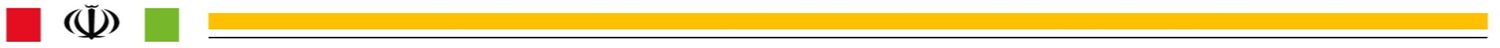 برنامه اشتغال در حوزه صنایع کوچک و خوشه های صنعتی اشتغال زا
اشتغال جدید تا پایان 97: 74.552
تسهیلات مورد نیاز برای تکمیل: 21.685 میلیارد ریال
سرانه سرمایه گذاری متوسط 326 میلیون ریال
4237 واحد در استانهای حائز مزیت و اولویت
یارانه سود برای دوره 5 ساله: 4100 میلیارد ریال
4 واحد درصد
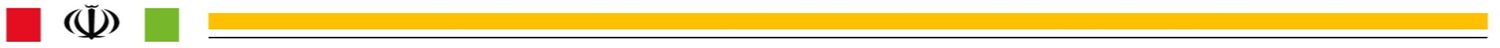 برنامه اشتغال در حوزه صنایع کوچک و خوشه های صنعتی اشتغال زا (میلیون ریال)
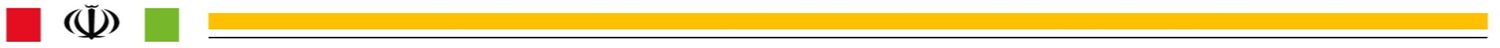 برنامه تکمیل طرحهای نیمه تمام صنعتی خاتمه 97 بخش خصوصی در 5 رشته فعالیت پر اشتغال
ابزارپزشكي-اپتيكي-دقيق-ساعت(33)
ساخت ماشين آلات وتجهيزات(29)
مبلمان سايرمصنوعات(36)
محصولات غذائي وآشاميدنيها(15)
محصولات فلزي فابريكي(28)
اشتغال جدید تا پایان 97: 51.515 نفر
سرانه سرمایه گذاری متوسط 1650 میلیون ریال
1971طرح در 31 استان
تسهیلات مورد نیاز برای تکمیل: 25.700 میلیارد ریال
یارانه سود برای دوره 5 ساله: 3.270 میلیارد ریال
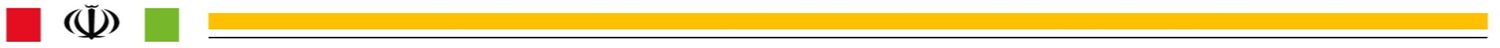 برنامه تکمیل طرحهای نیمه تمام صنعتی خاتمه 97 بخش خصوصی در 5 رشته فعالیت پر اشتغال
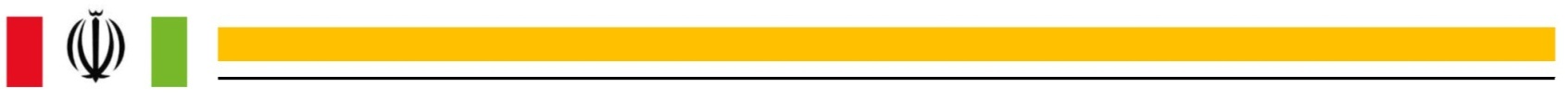 رویکرد مشارکت عمومی خصوصی
(در خصوصی پروژه های عمرانی)
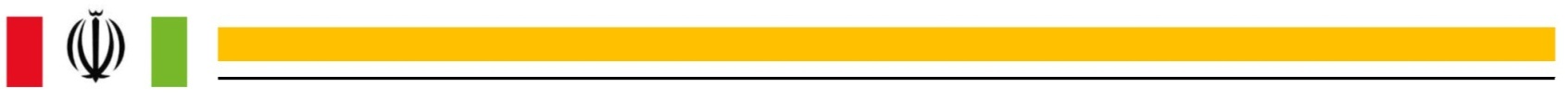 تقسیم بندی کلی پروژه های تملک دارایی های سرمایه ای دولت
کل پروژه های عمرانی
پروژه های حوزه تصدی گری
پروژه های حوزه حاکمیتی
حدود 71 هزار پروژه ناتمام در دست دولت وجود دارد، شامل:
حدود 6 هزار پروژه ملی
حدود 65 هزار پروژه استانی
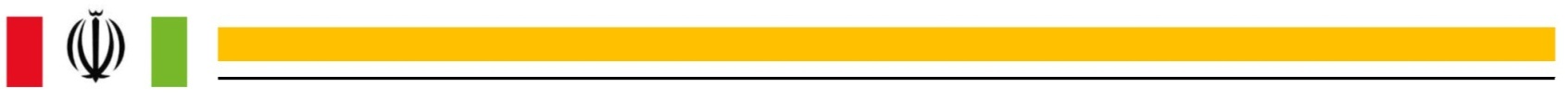 تفکیک پروژه ها به گروه های مختلف و تهیه بسته های تامین مالی برای هر گروه از پروژه ها با هدف تشویق مشارکت بخش غیر دولتی
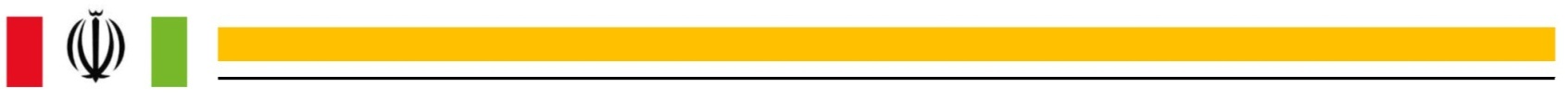 سیاست اولویت تخصیص منابع محدود به پروژه‌های مشارکت عمومی- خصوصی
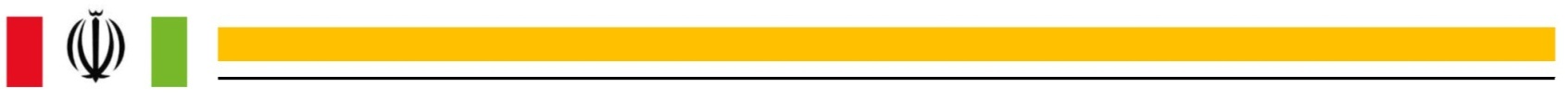 تجهیز منابع برای مشارکت عمومی- خصوصی ( میلیارد ریال)
پایان